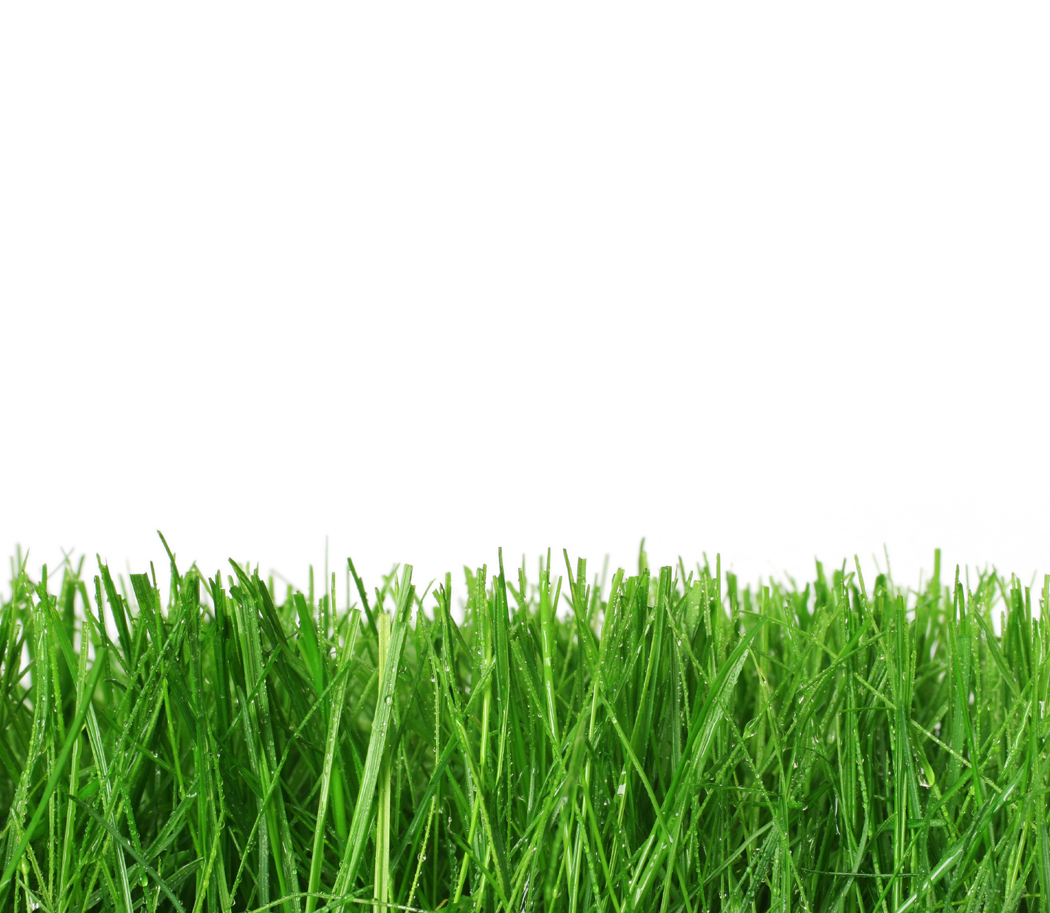 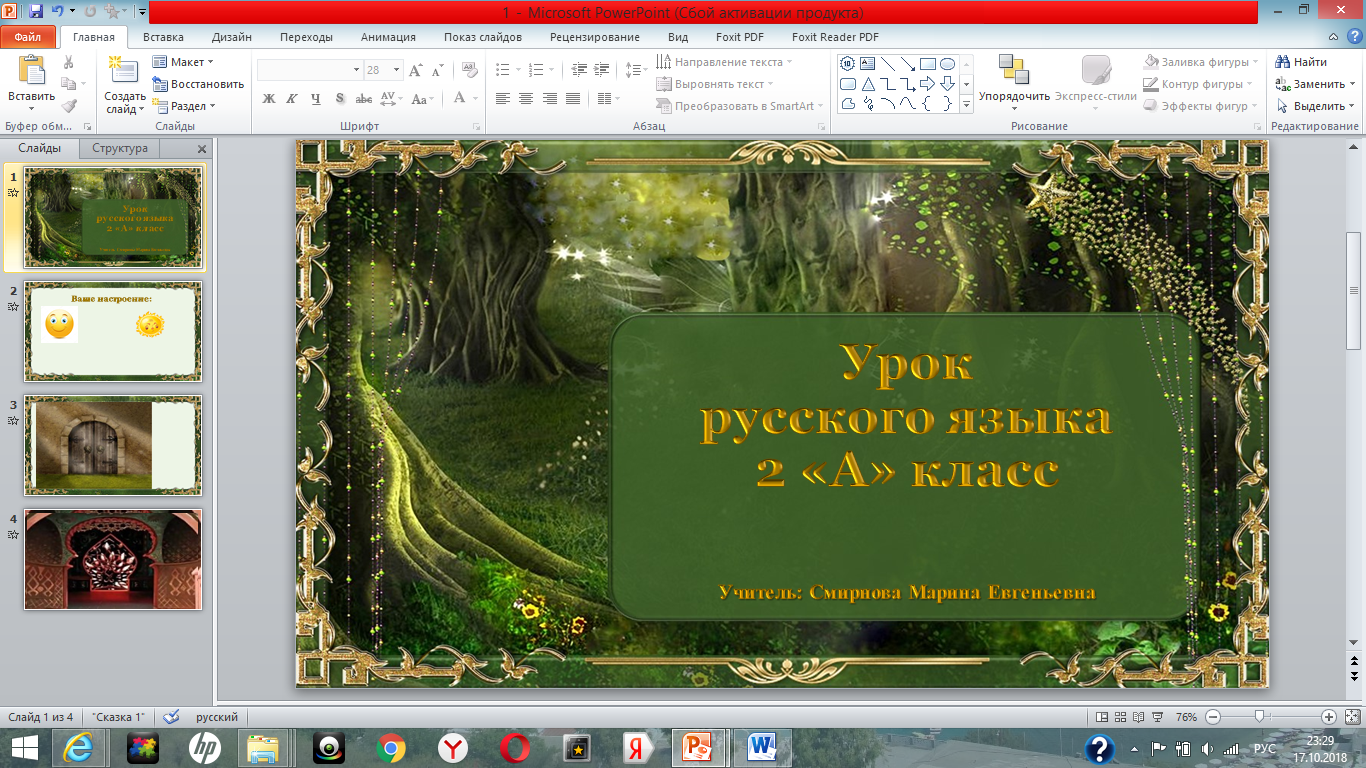 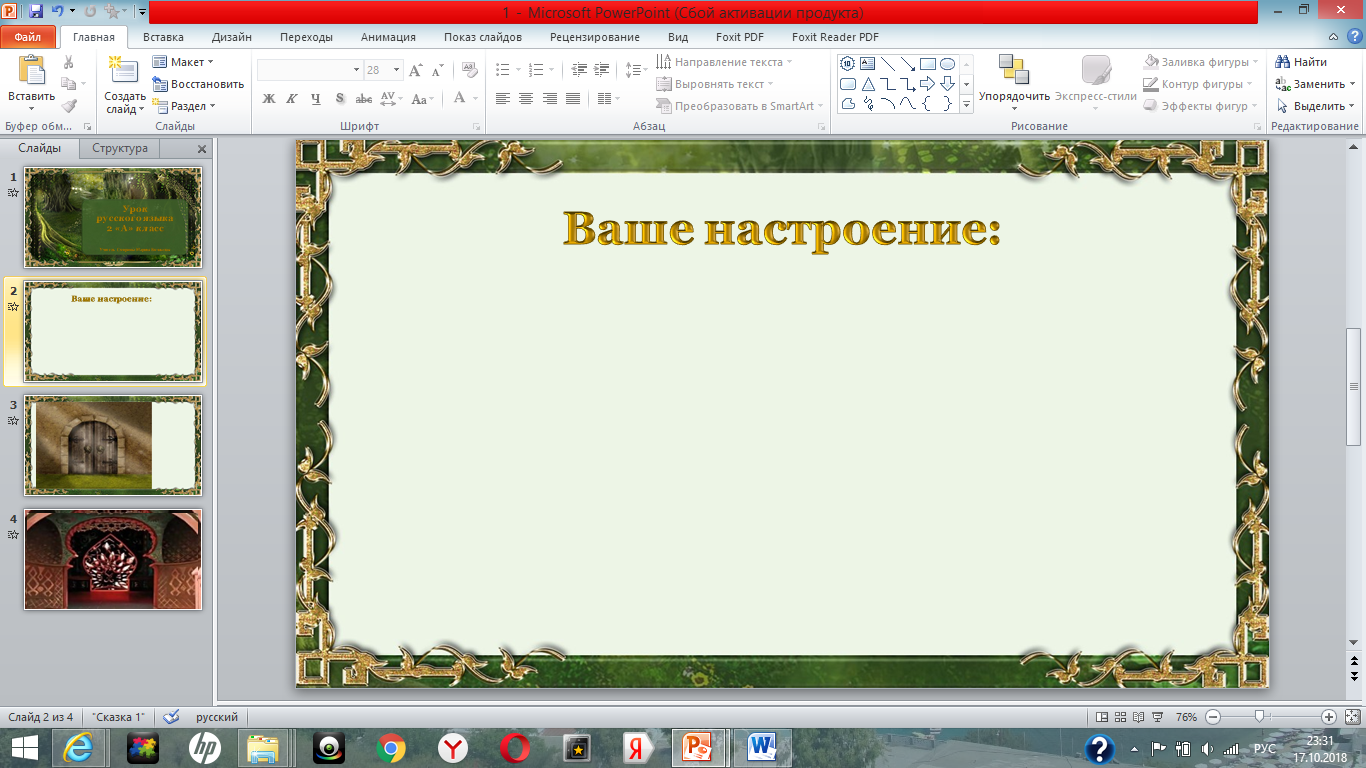 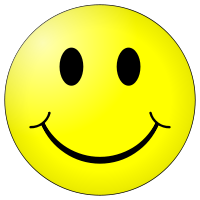 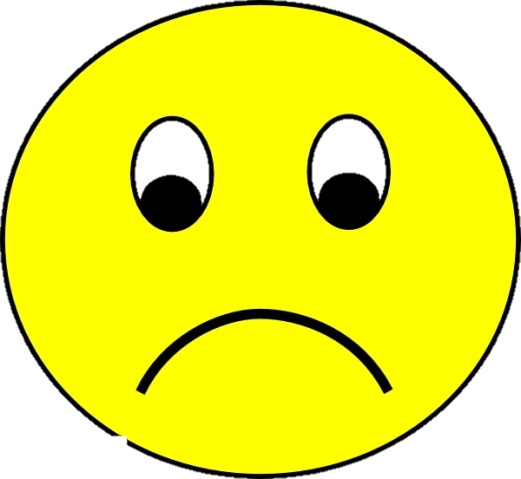 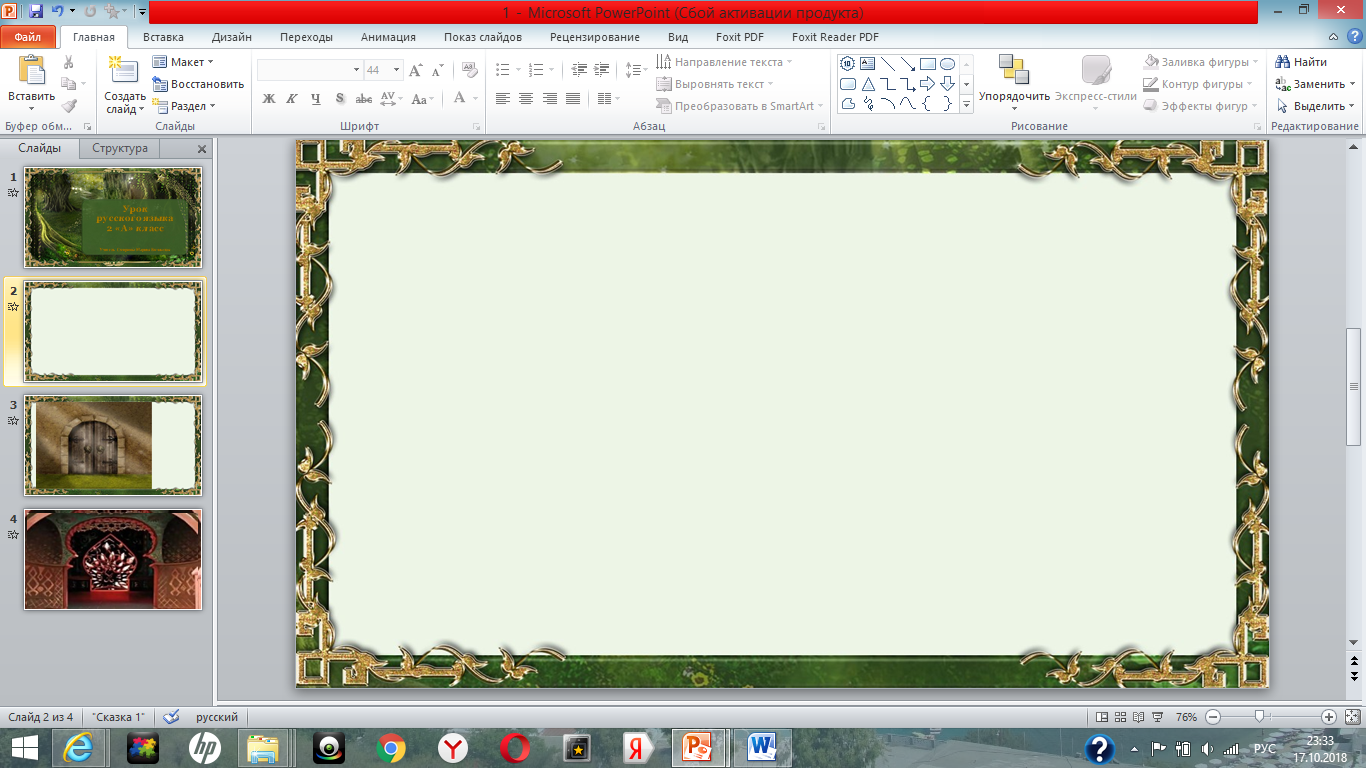 Буква П.
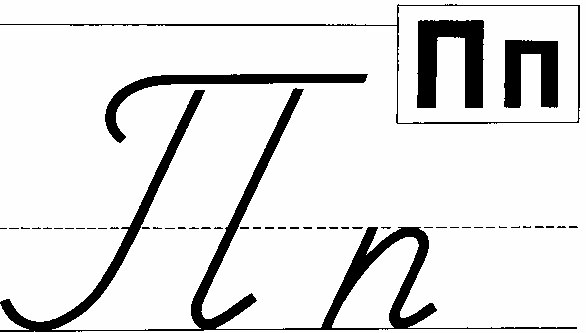 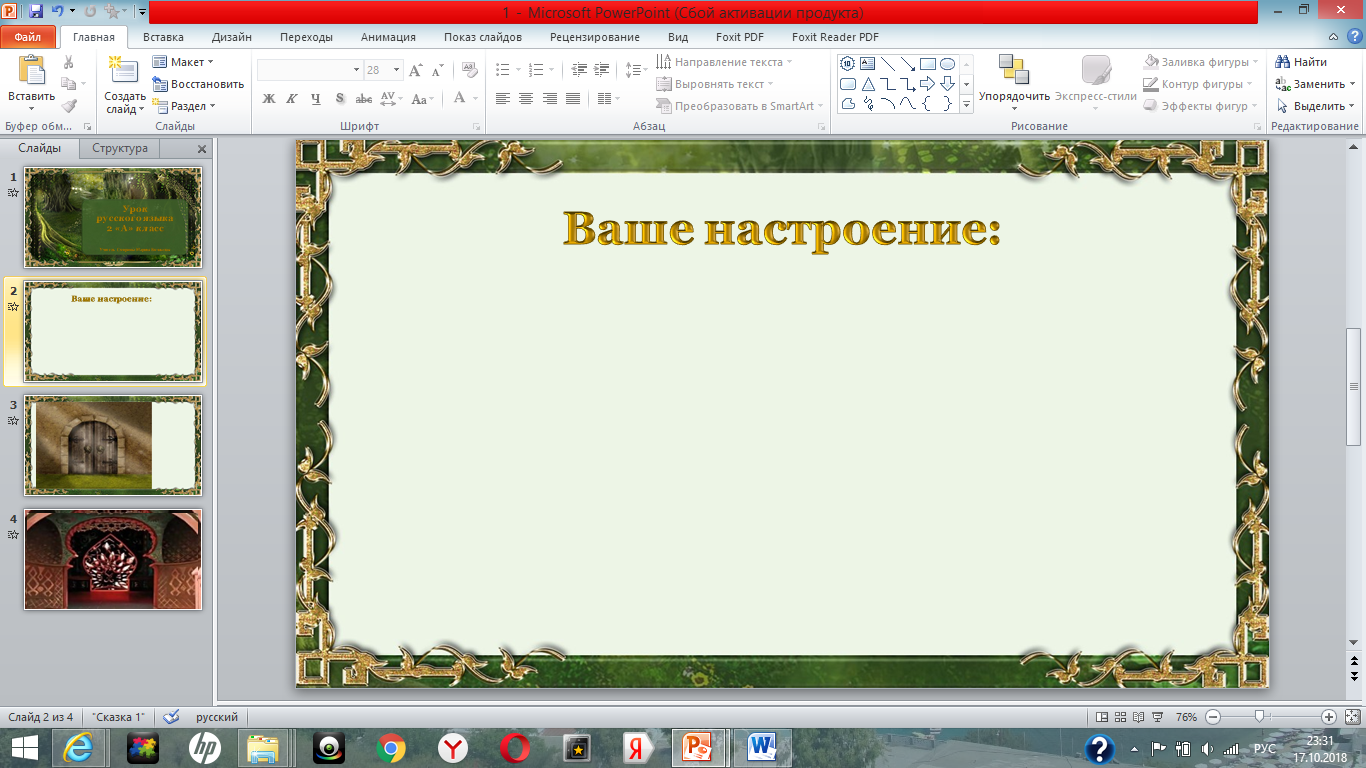 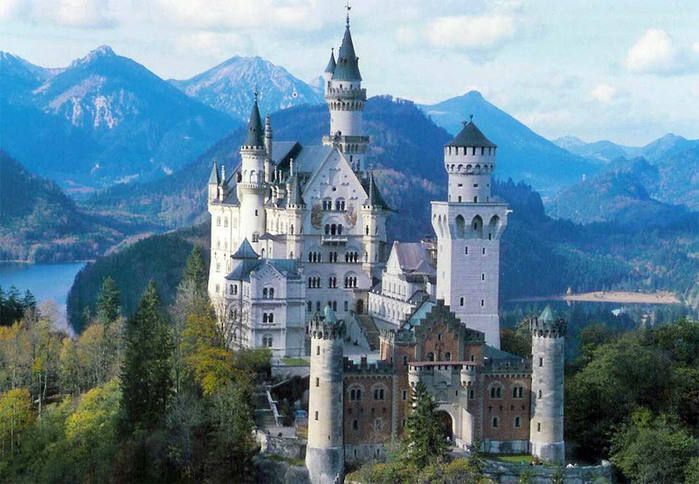 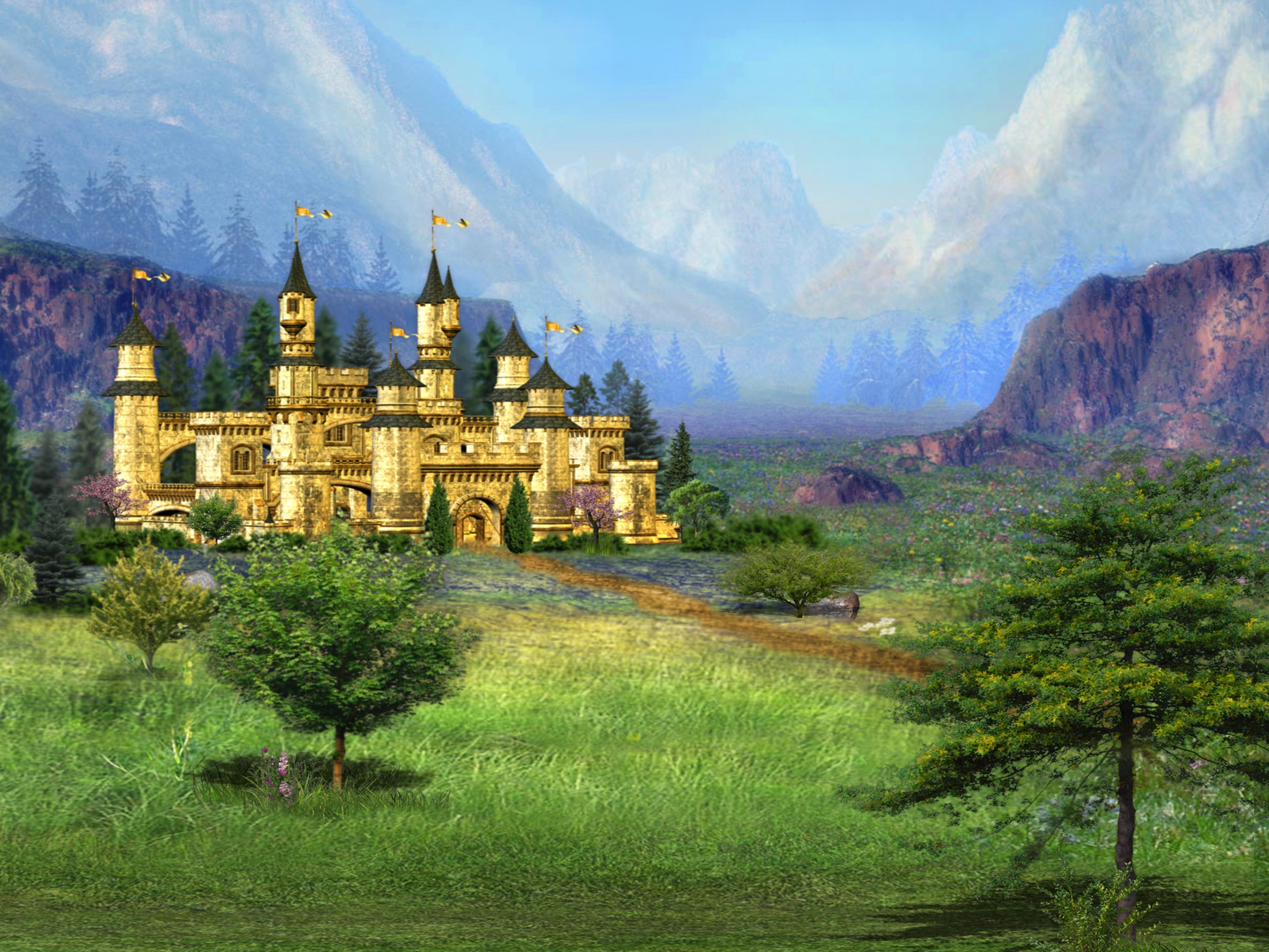 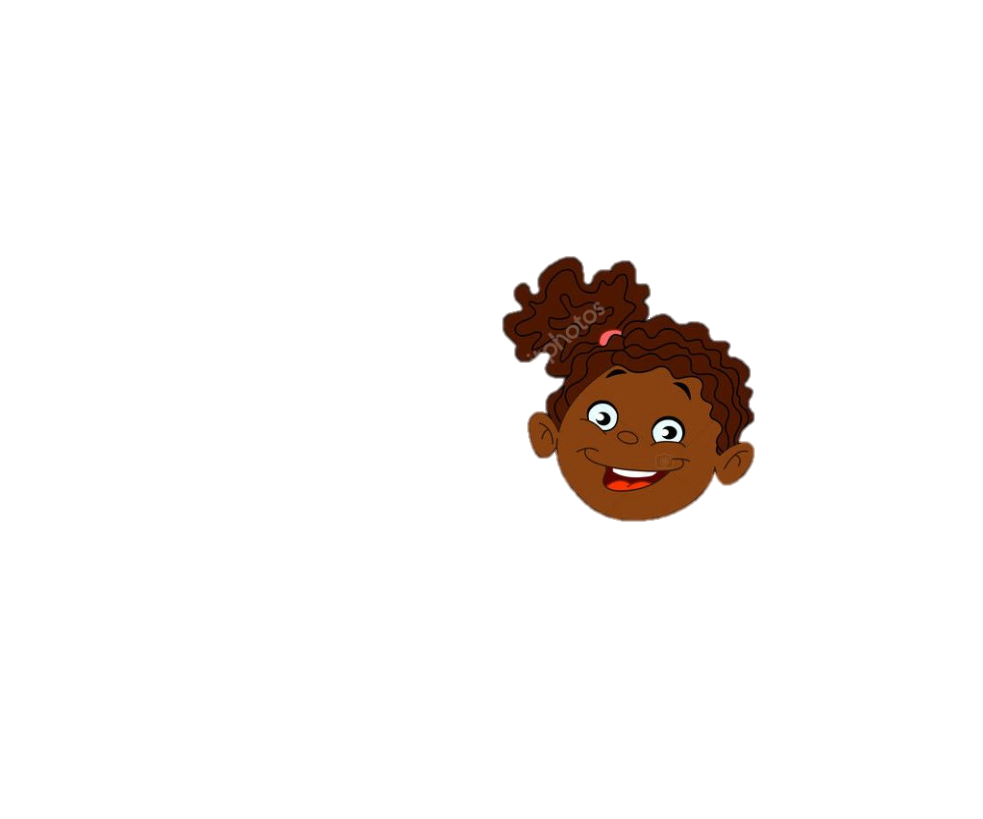 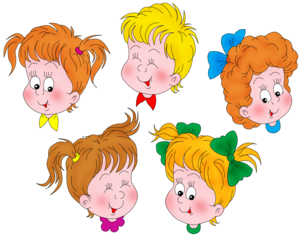 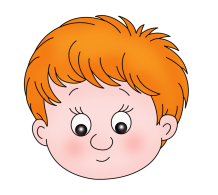 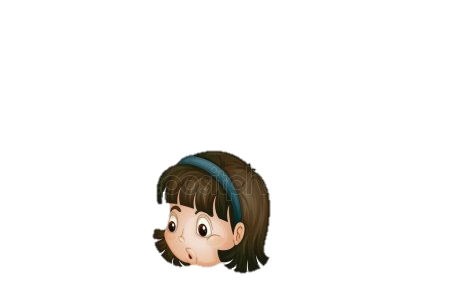 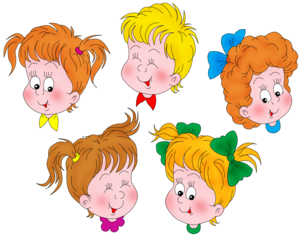 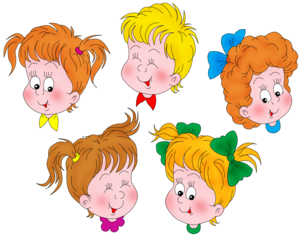 лежит
в
гора
цветы
снег
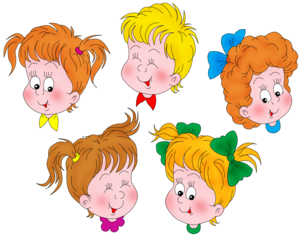 растут
красивые
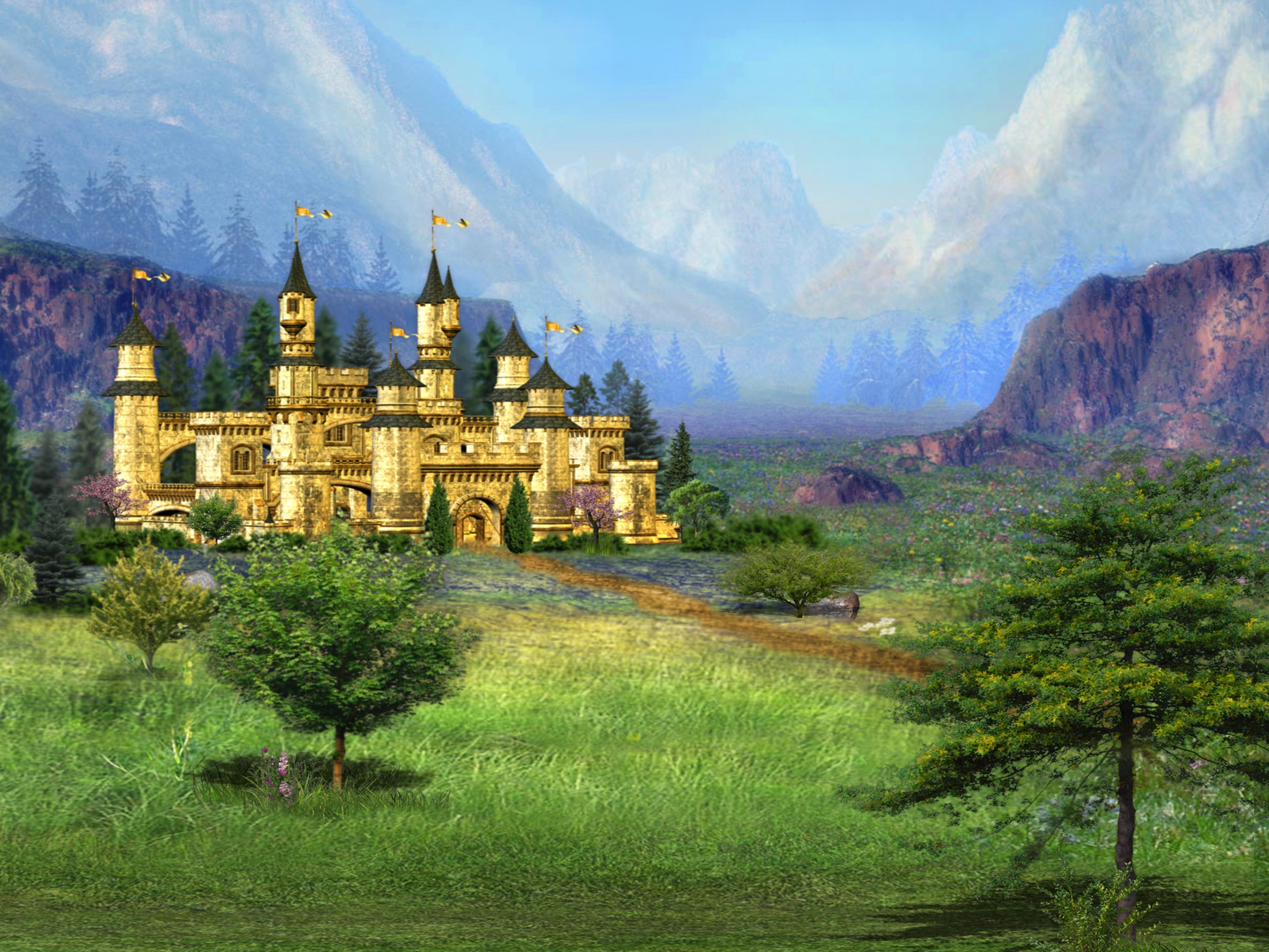 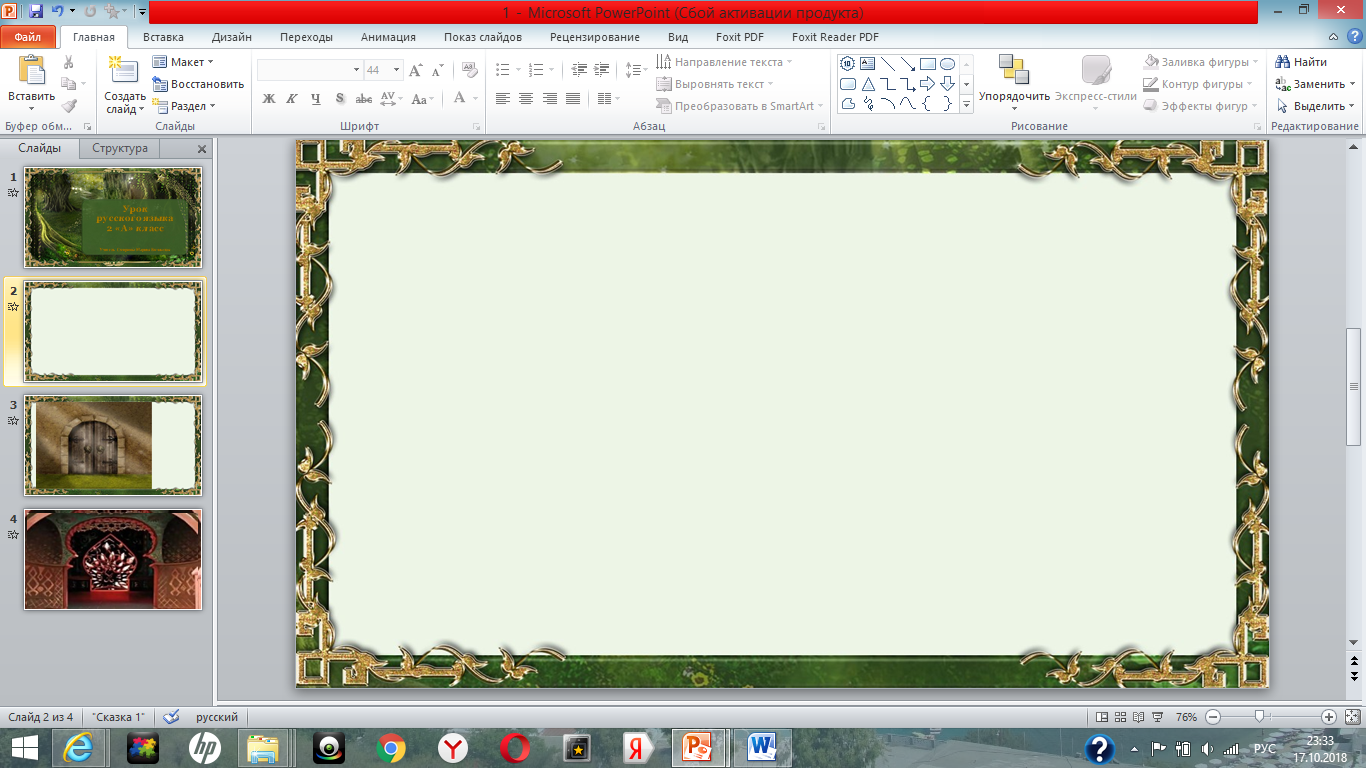 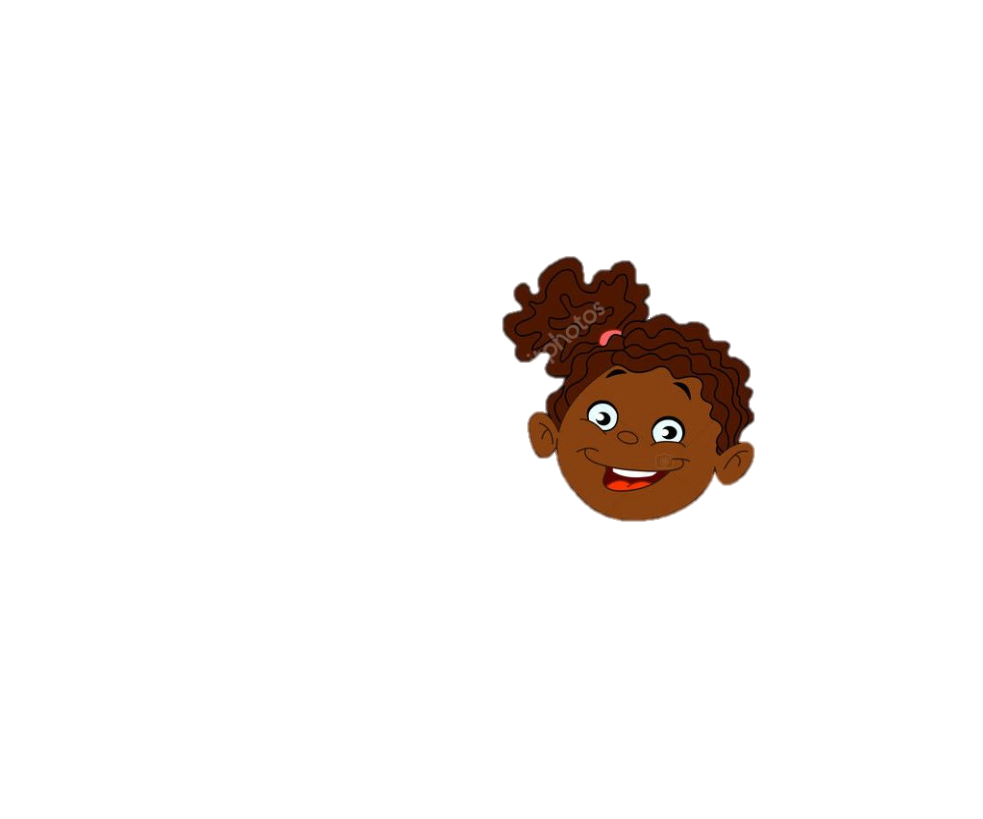 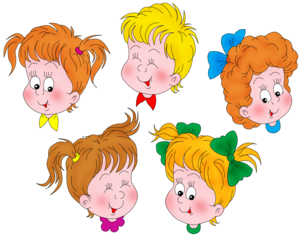 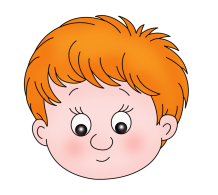 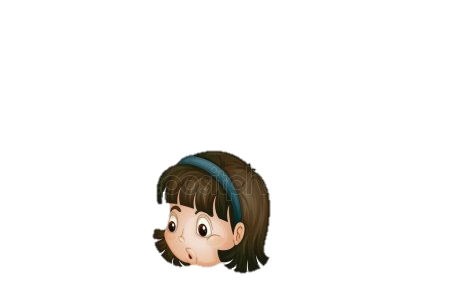 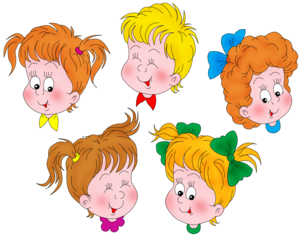 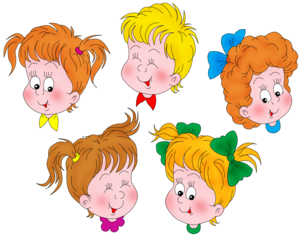 лежит
цветы.
В
горах
снег.
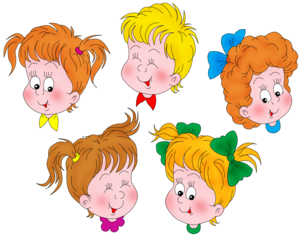 Растут
красивые
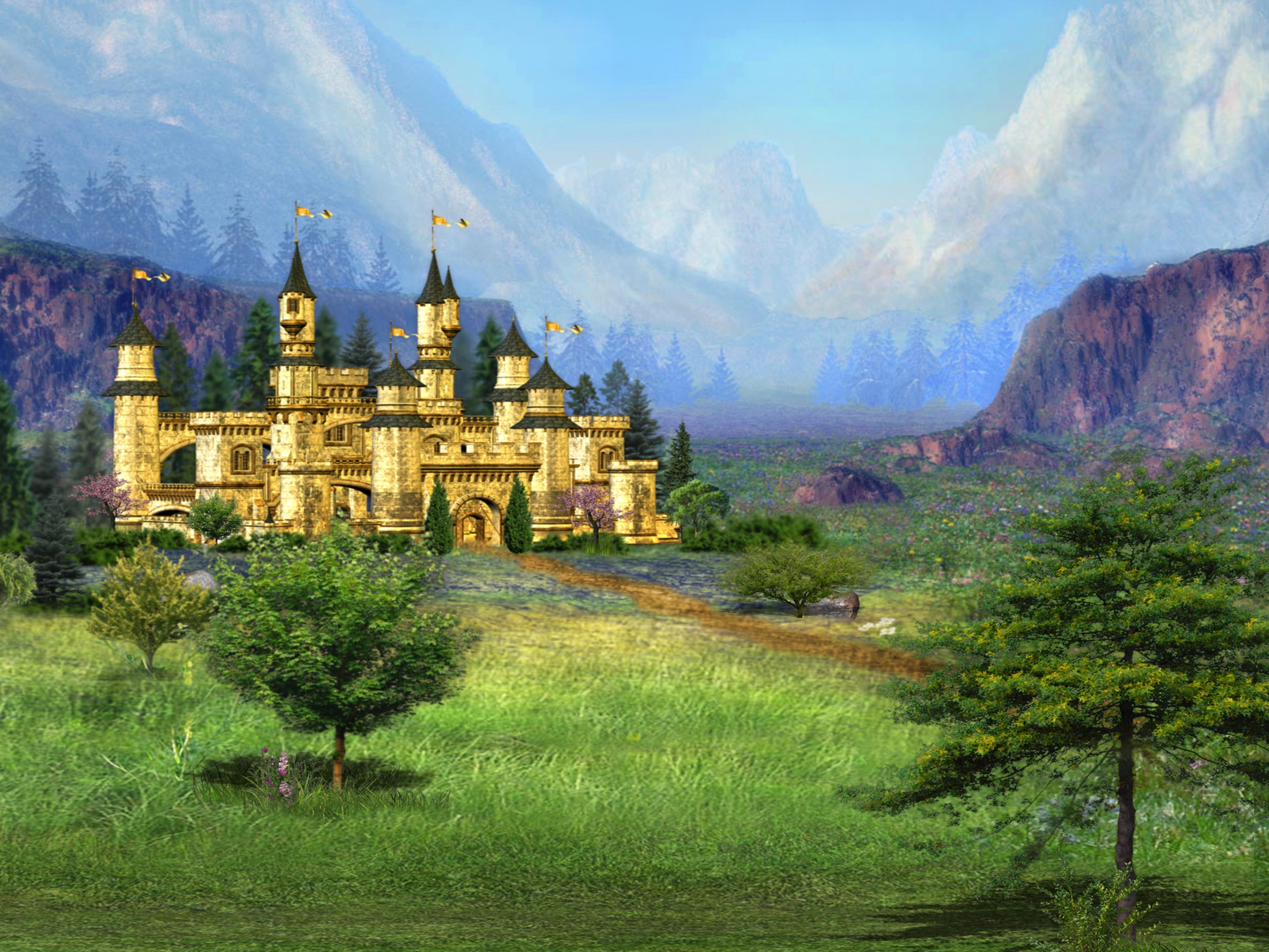 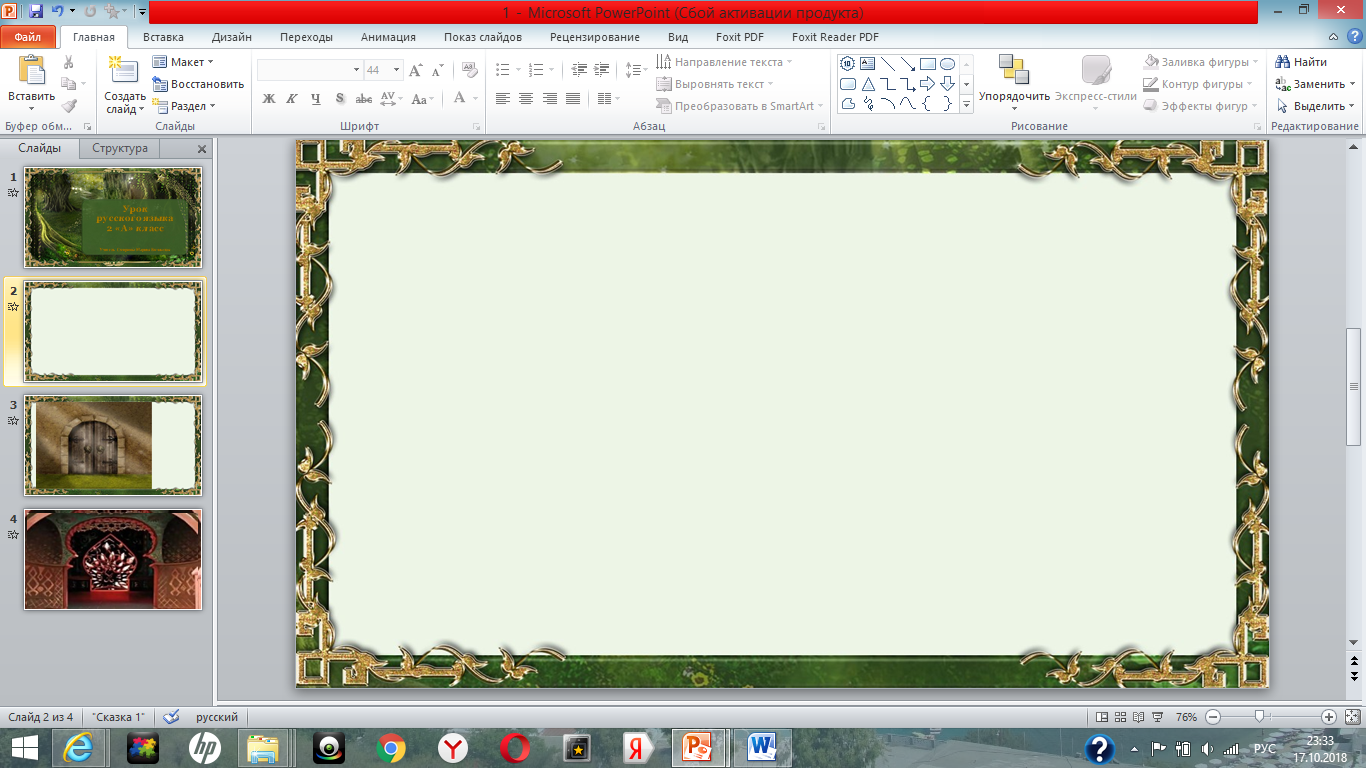 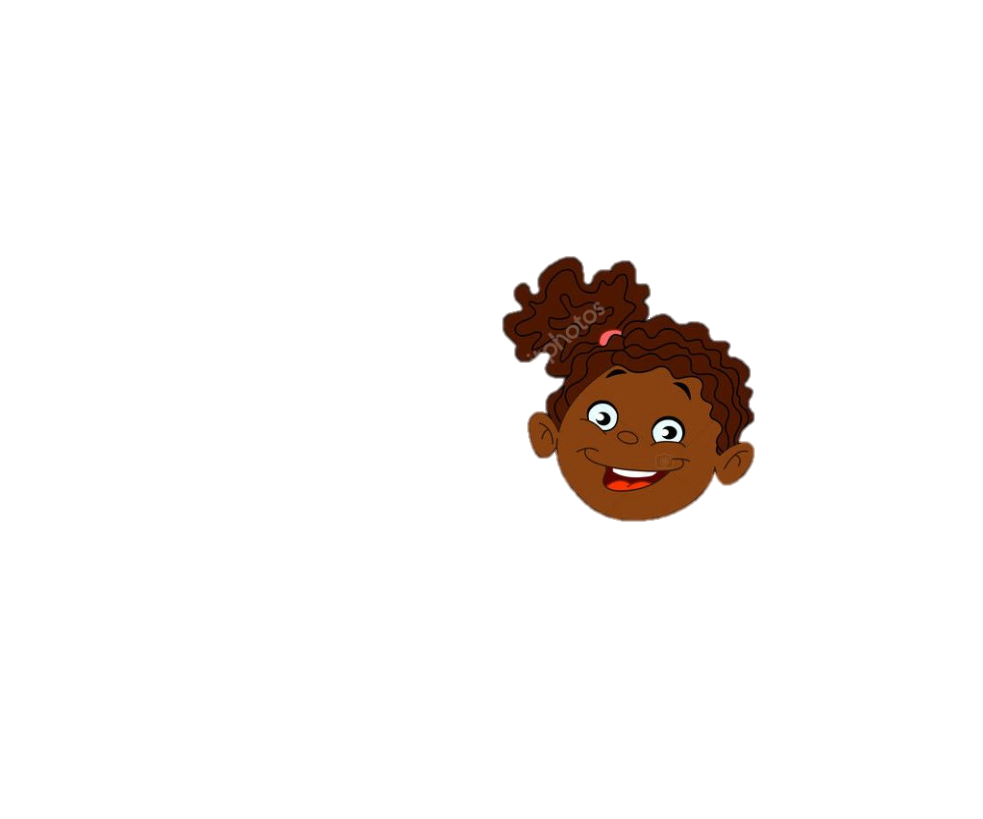 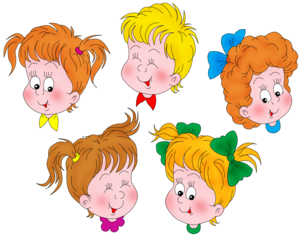 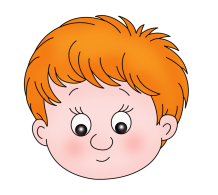 Лежит
в
горах.
снег
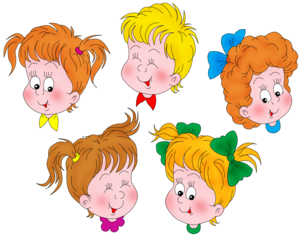 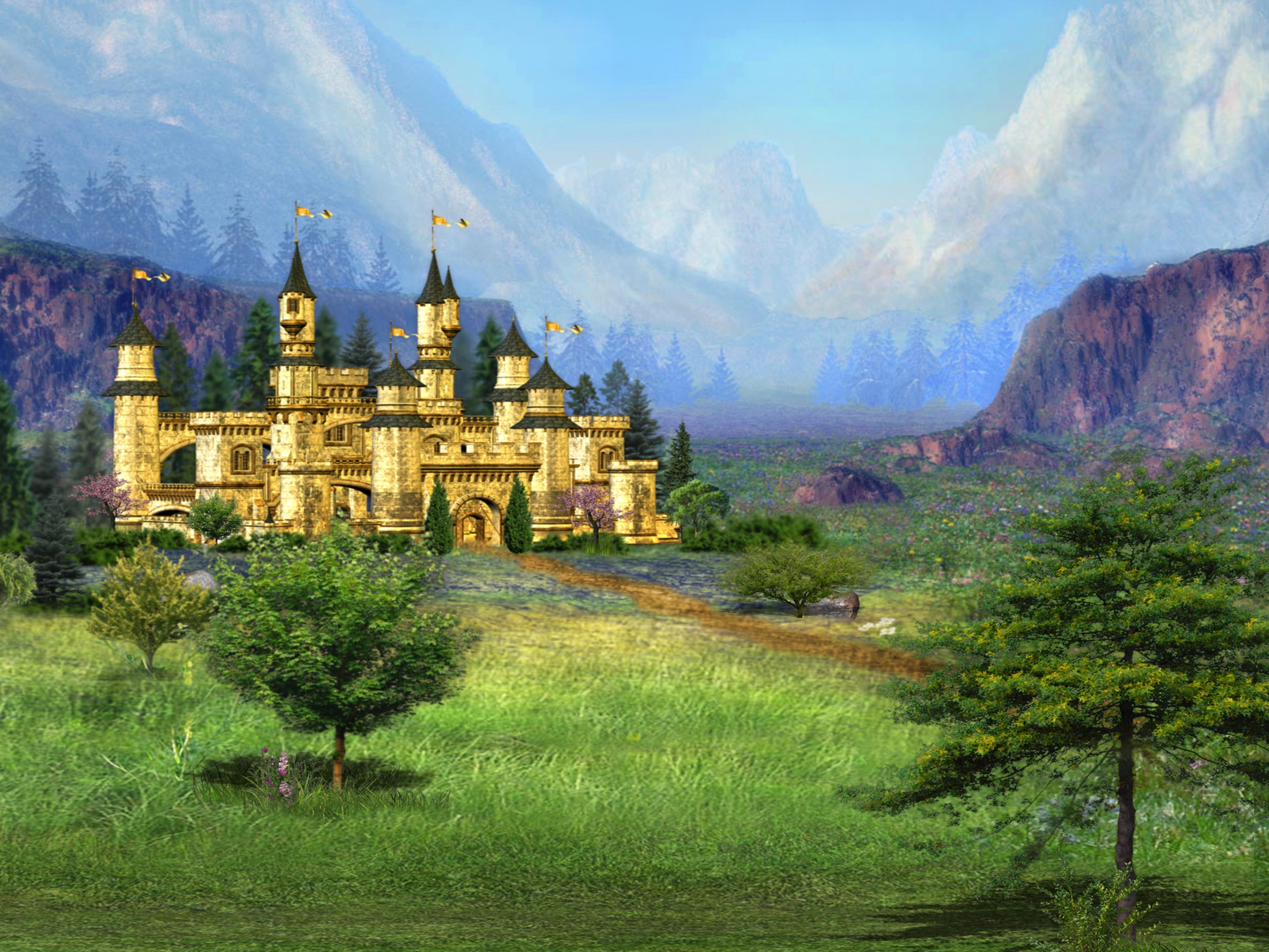 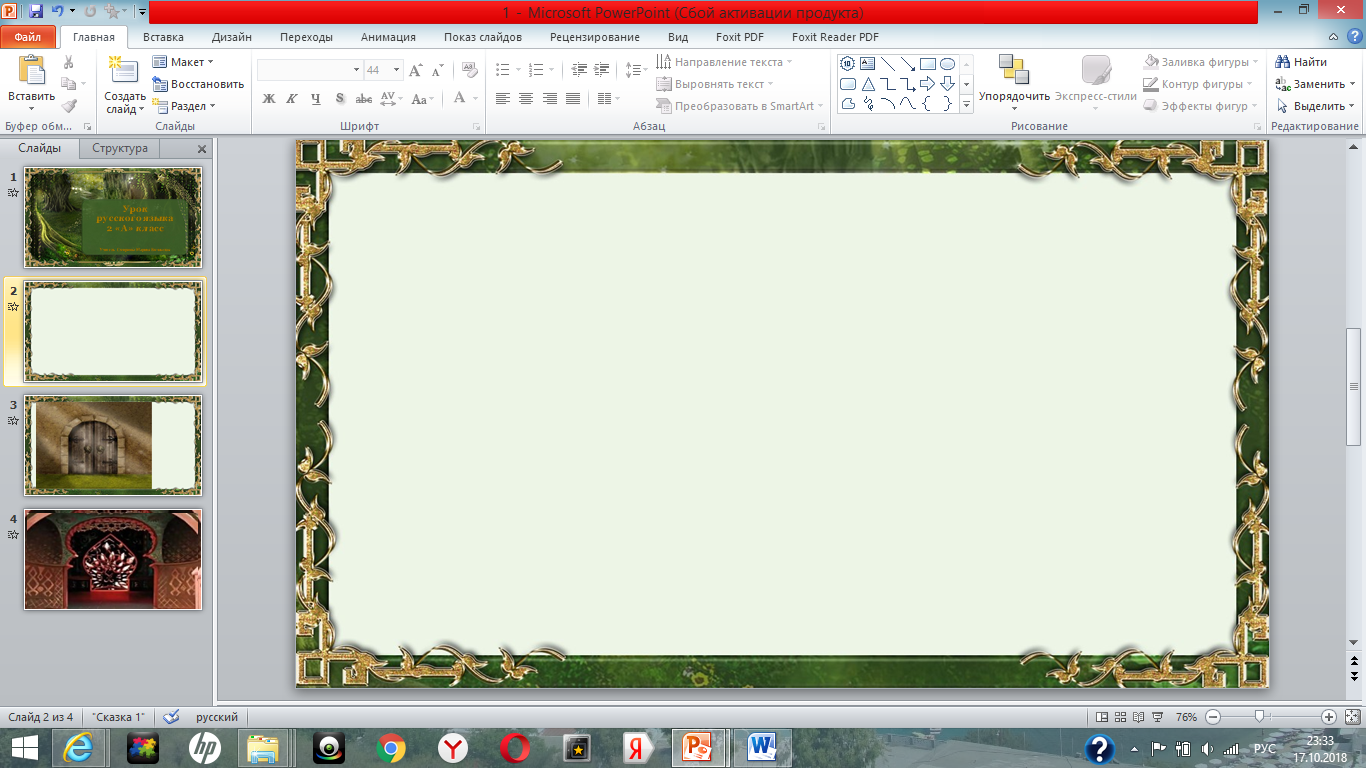 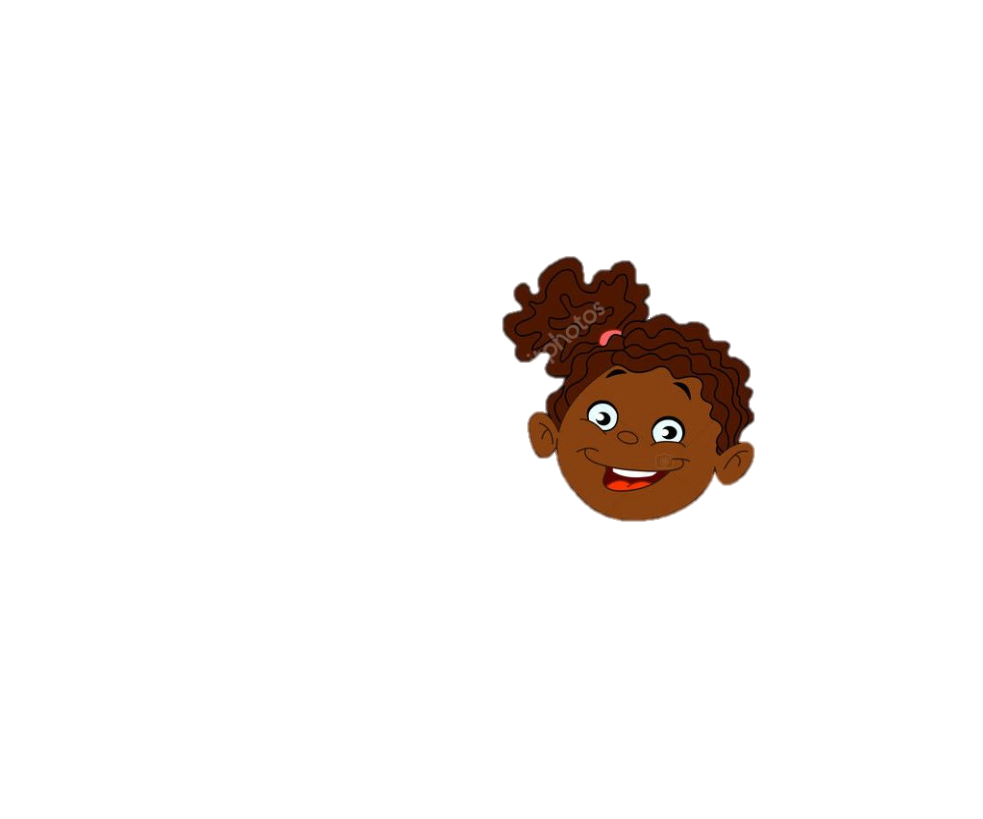 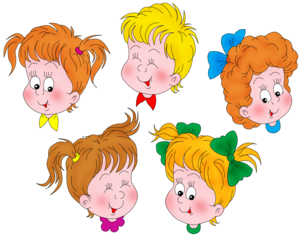 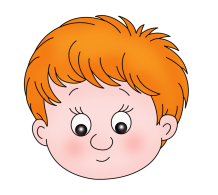 лежит
В
горах
снег.
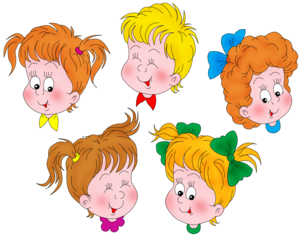 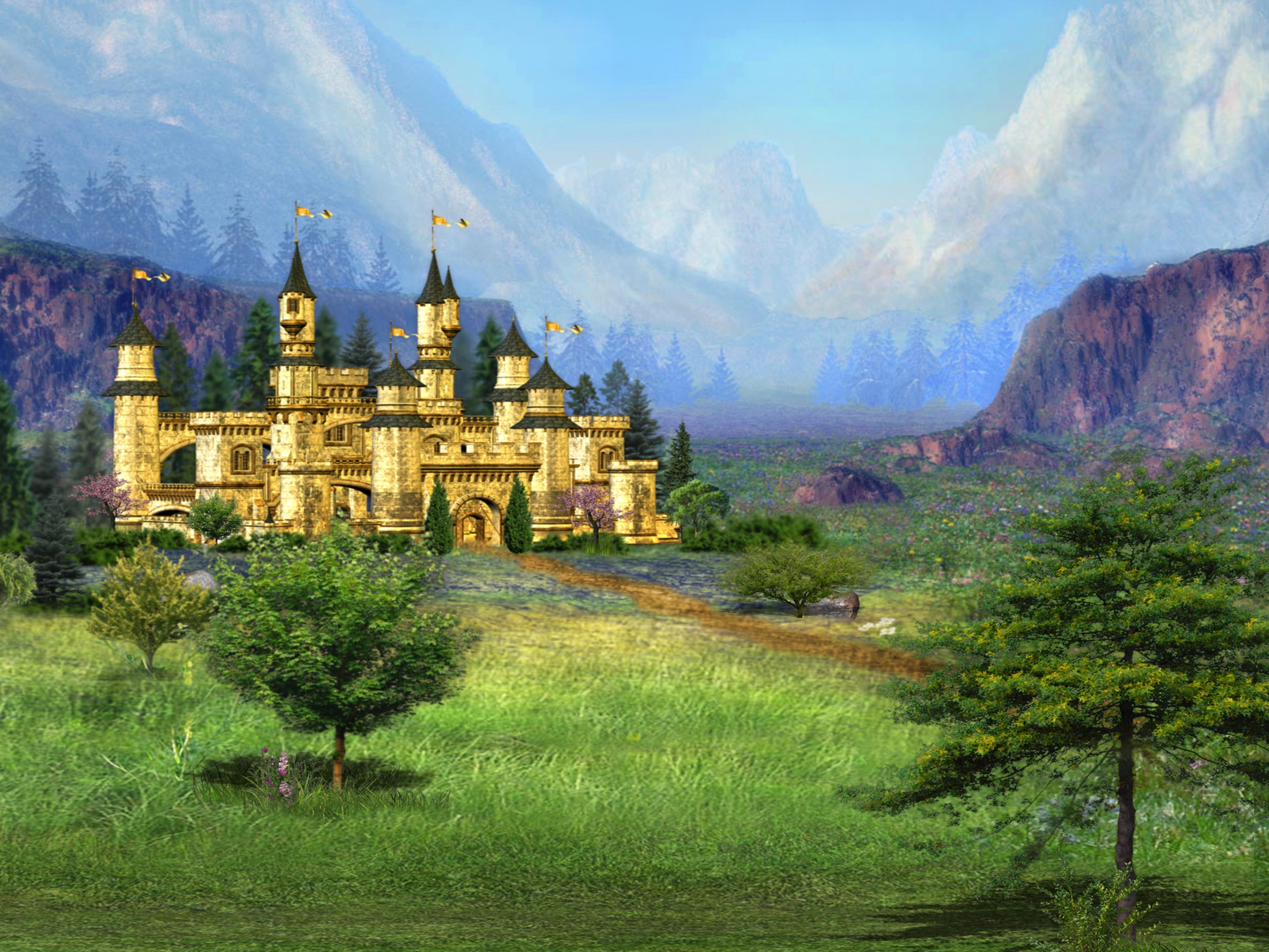 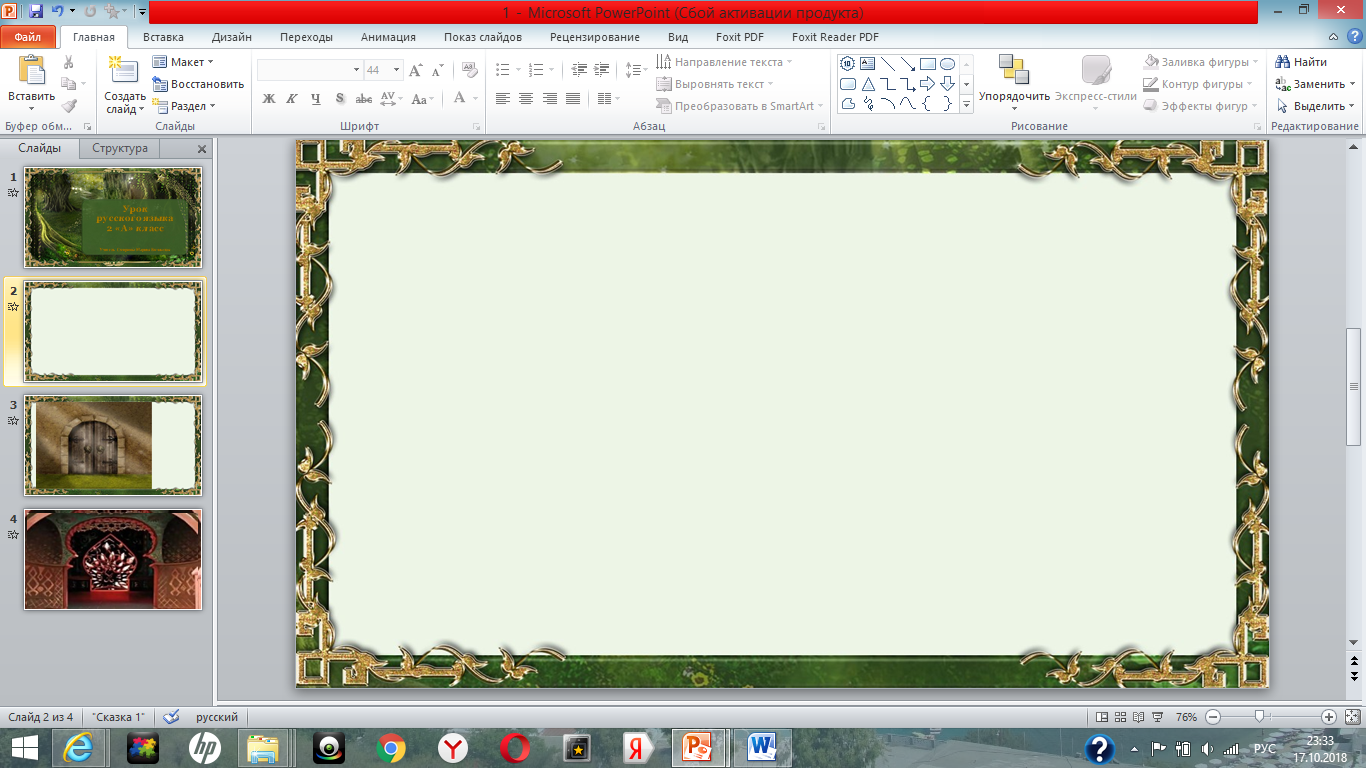 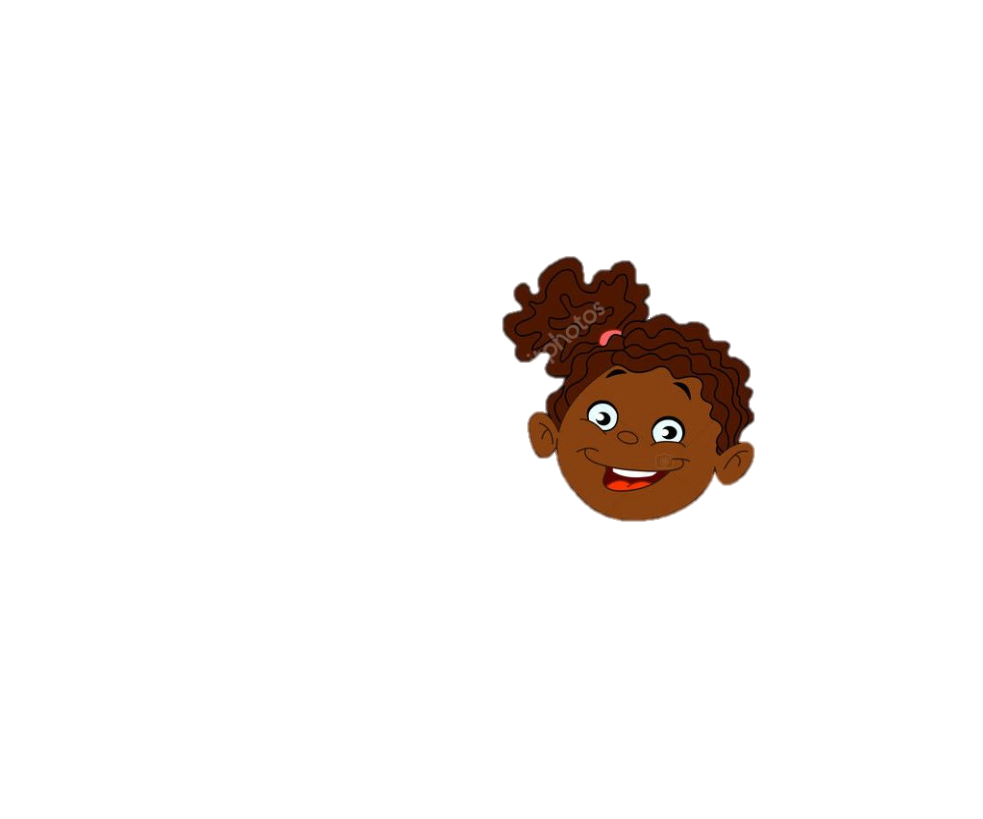 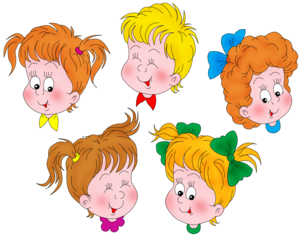 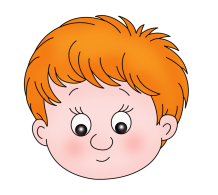 запели
в
лесу
птицы
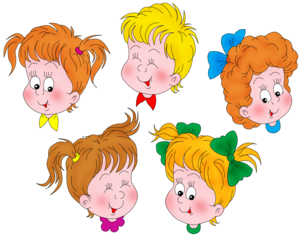 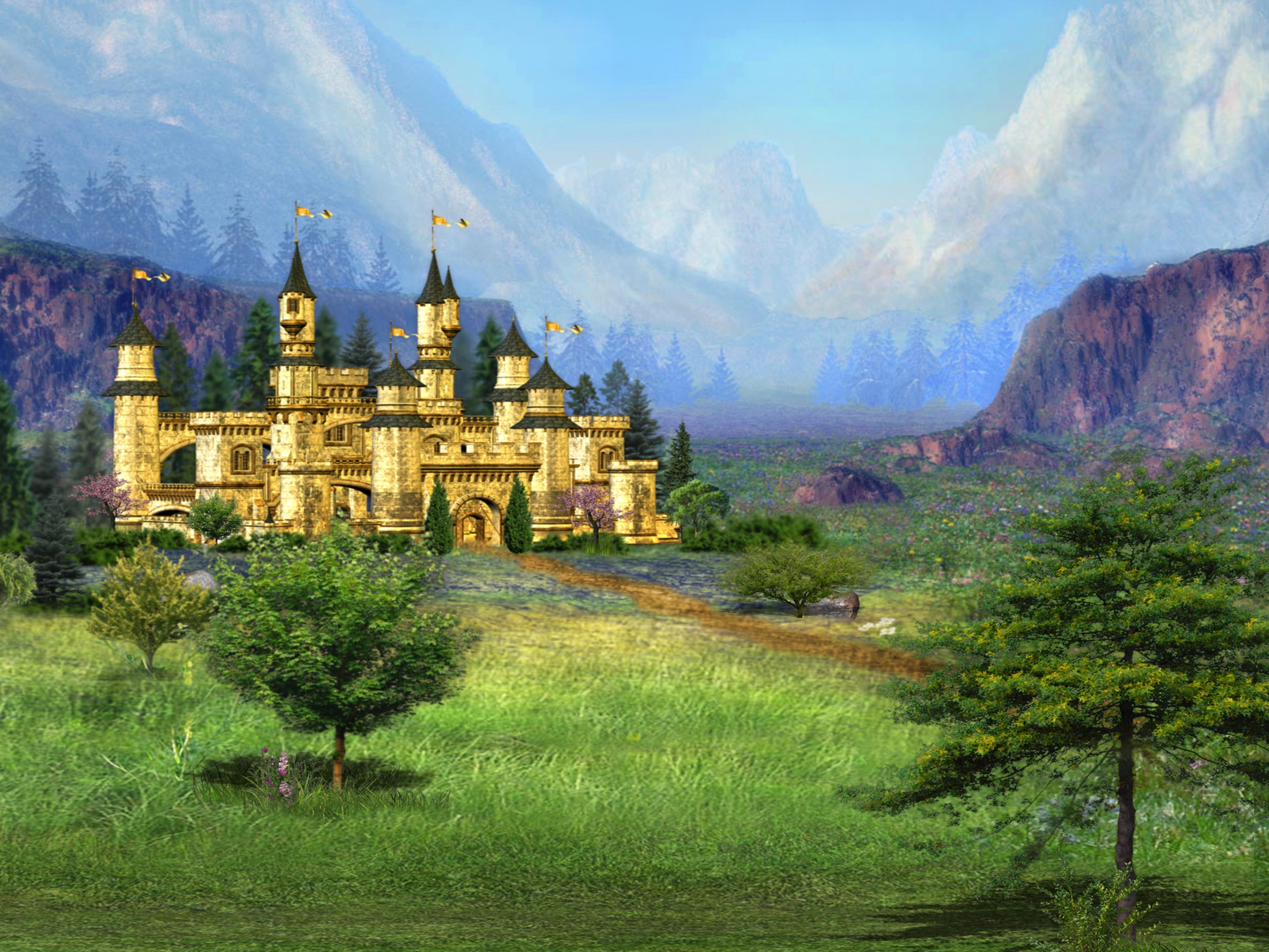 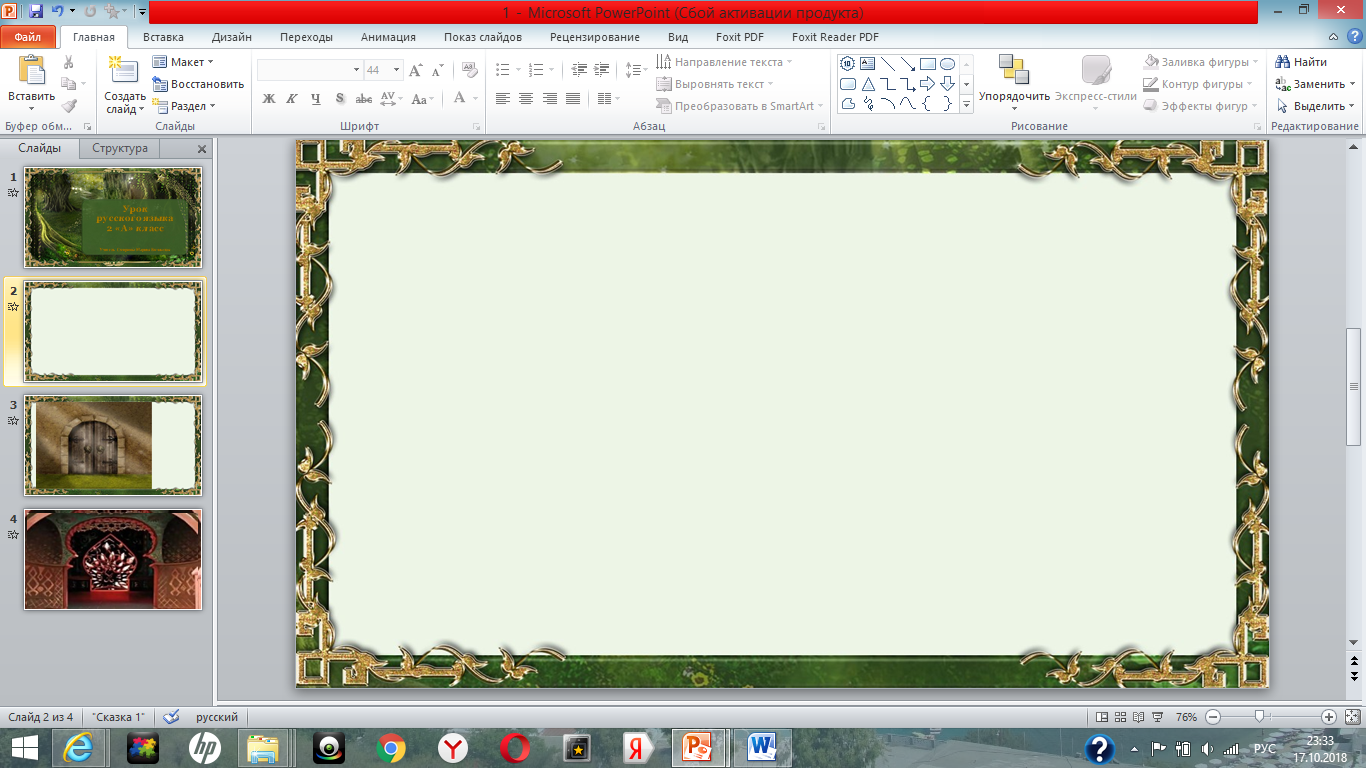 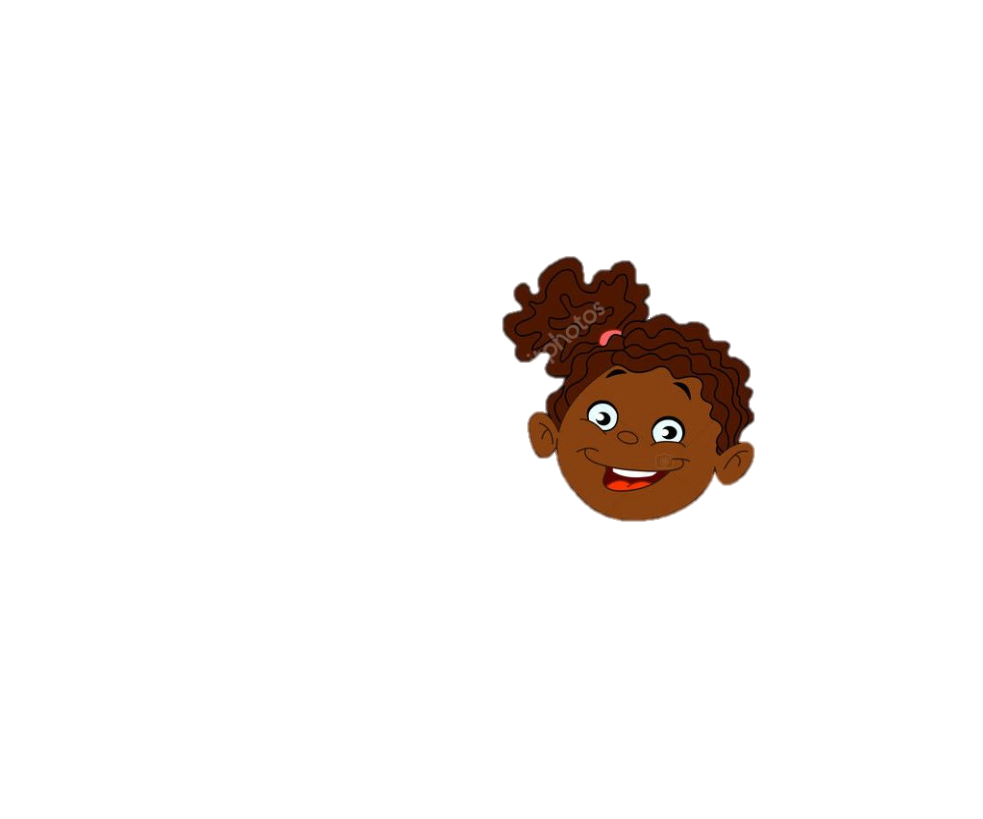 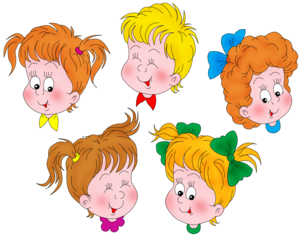 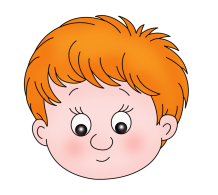 запели
В
лесу
птицы.
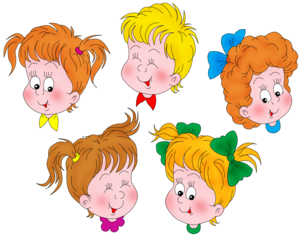 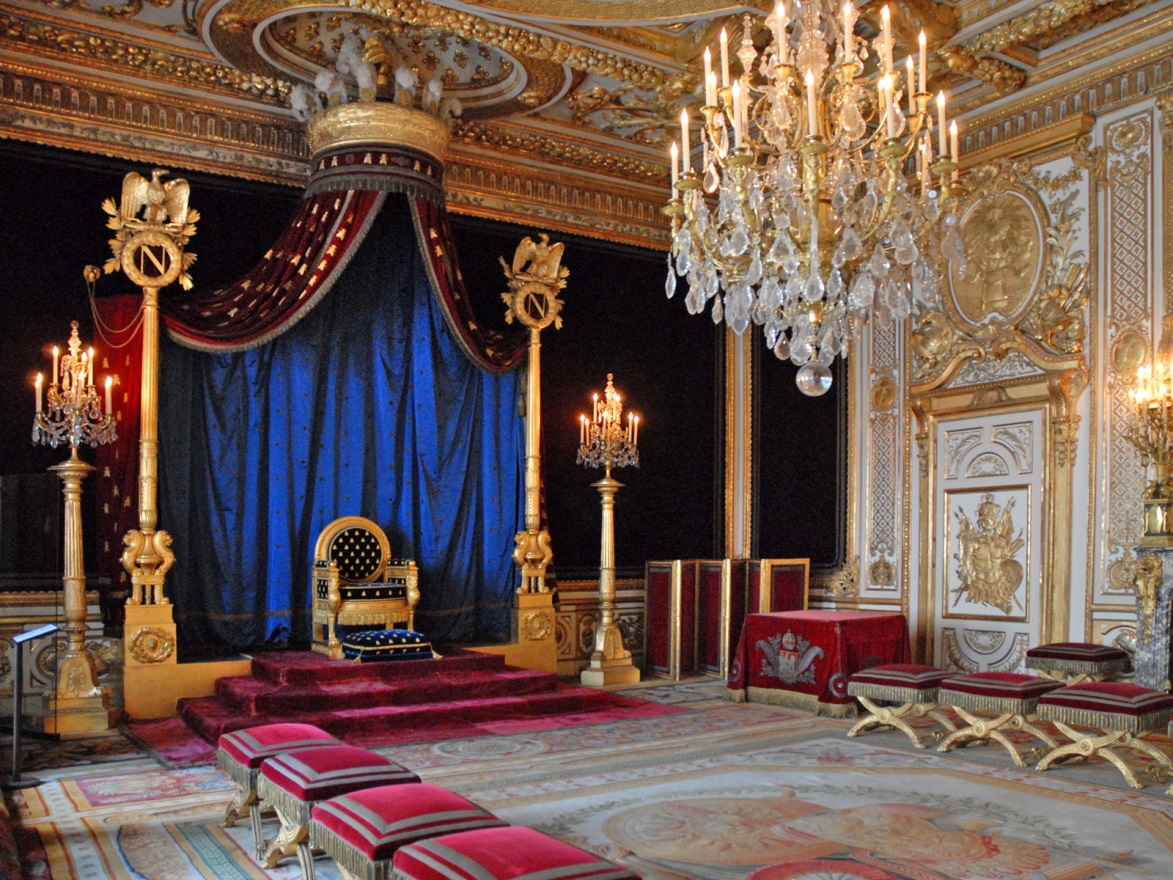 Подлежащее.
Кто?
Что?
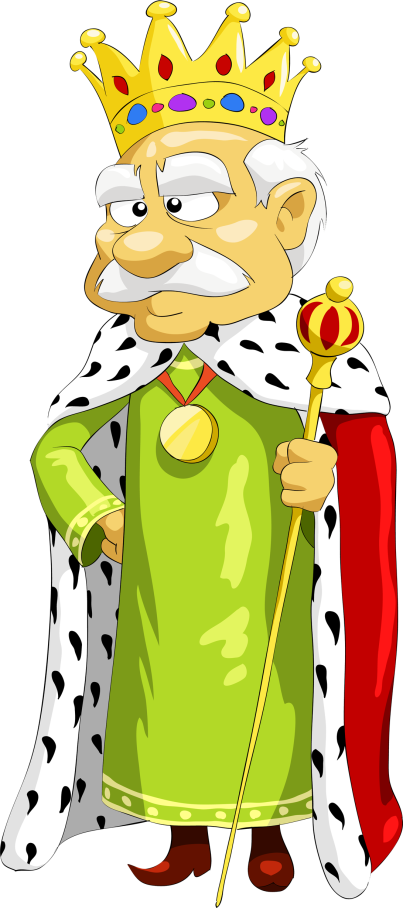 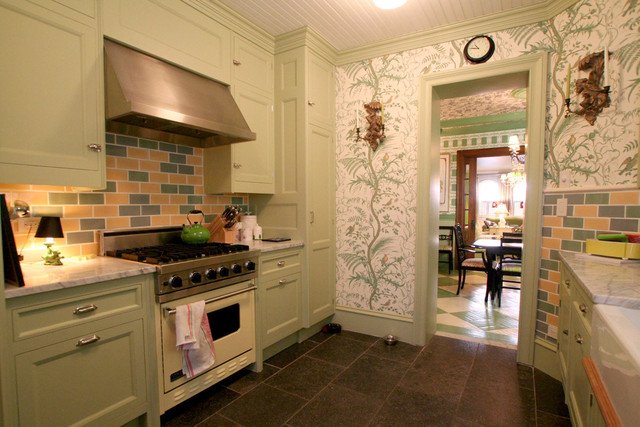 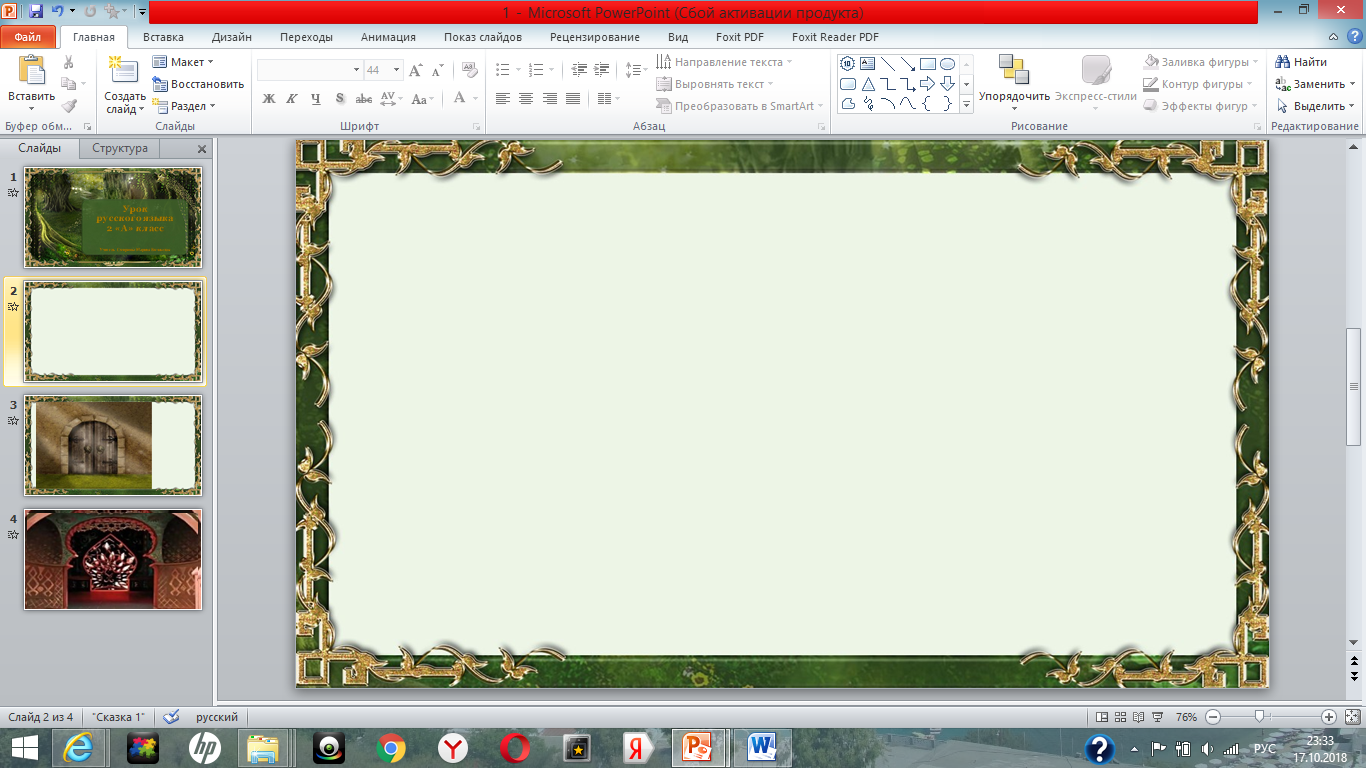 Сказуемое.
Что делала?
Что делает?
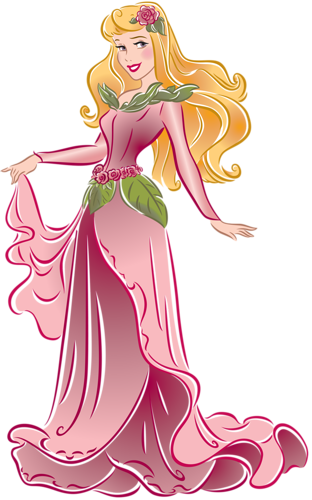 Что сделала?
Что будет делать?
Что сделает?
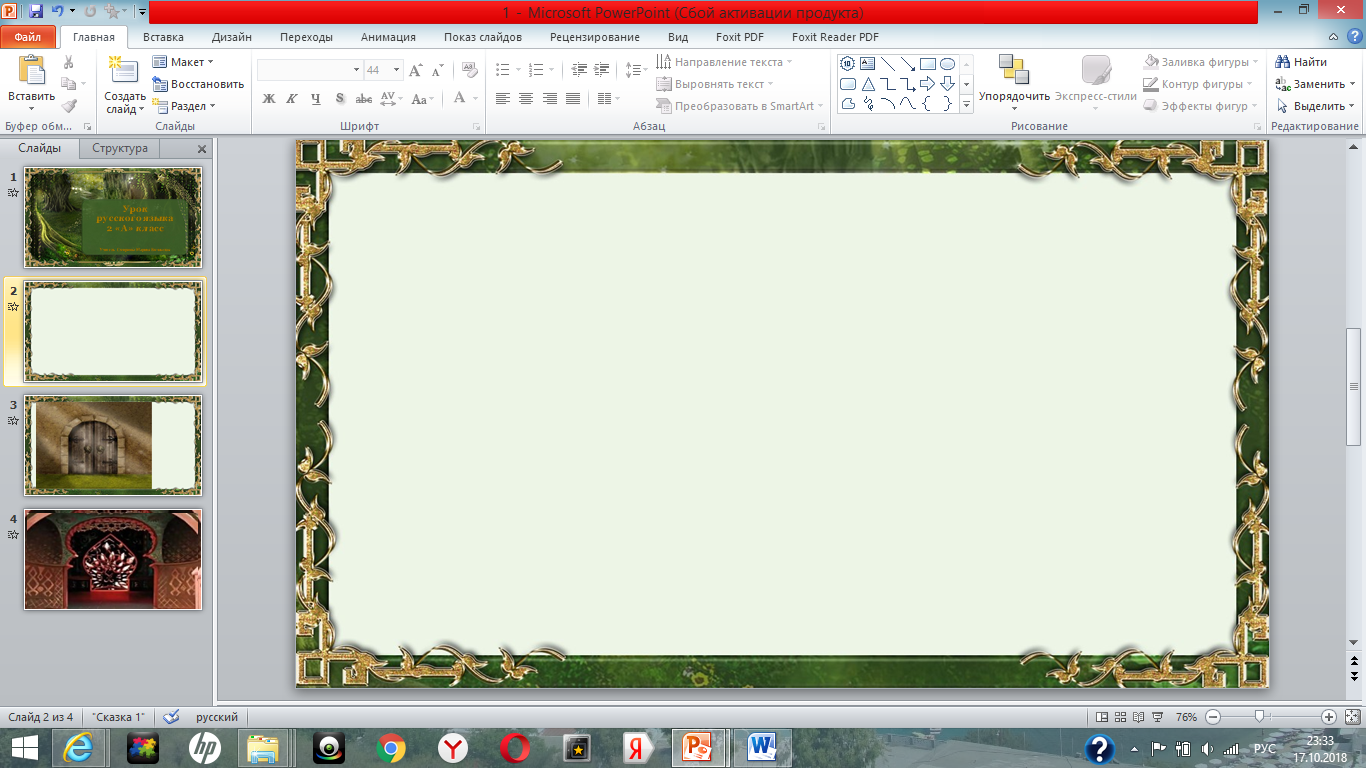 Физминутка.
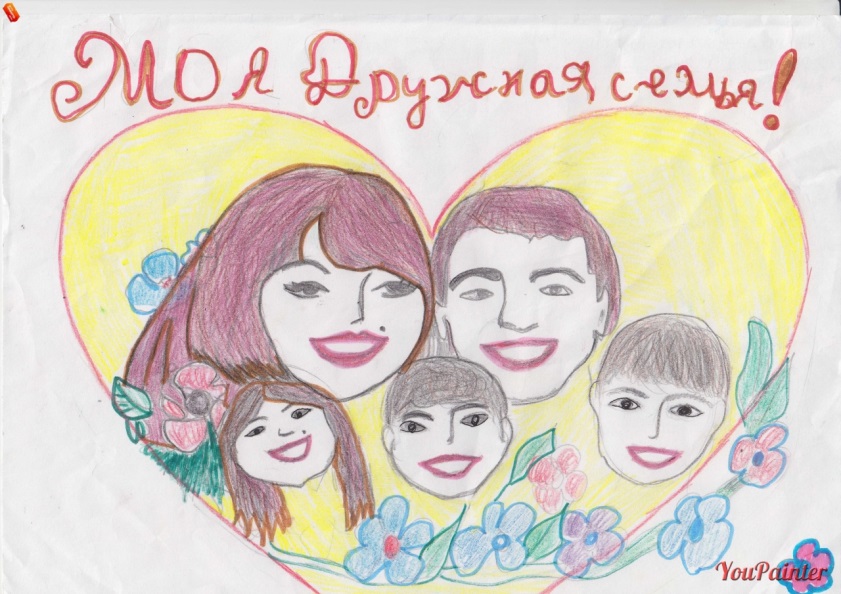 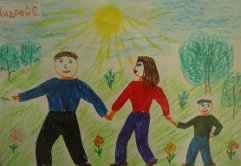 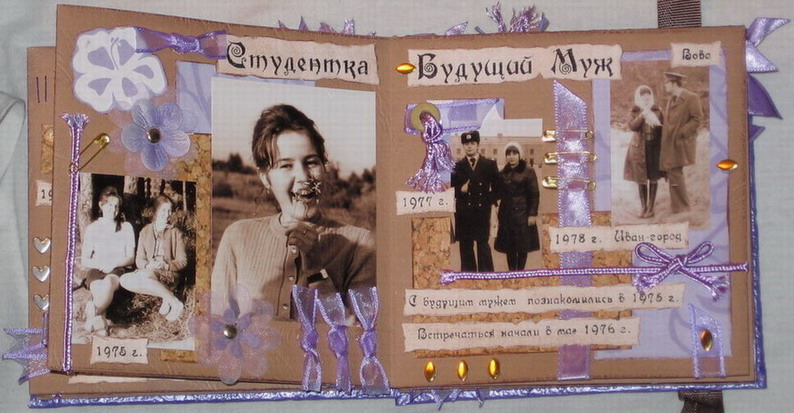 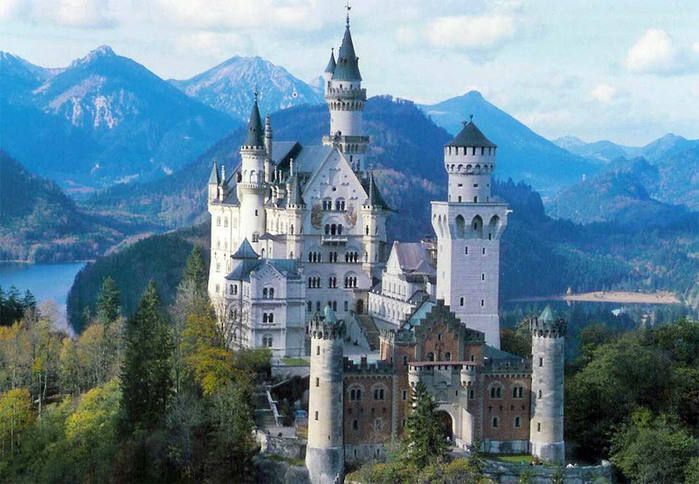 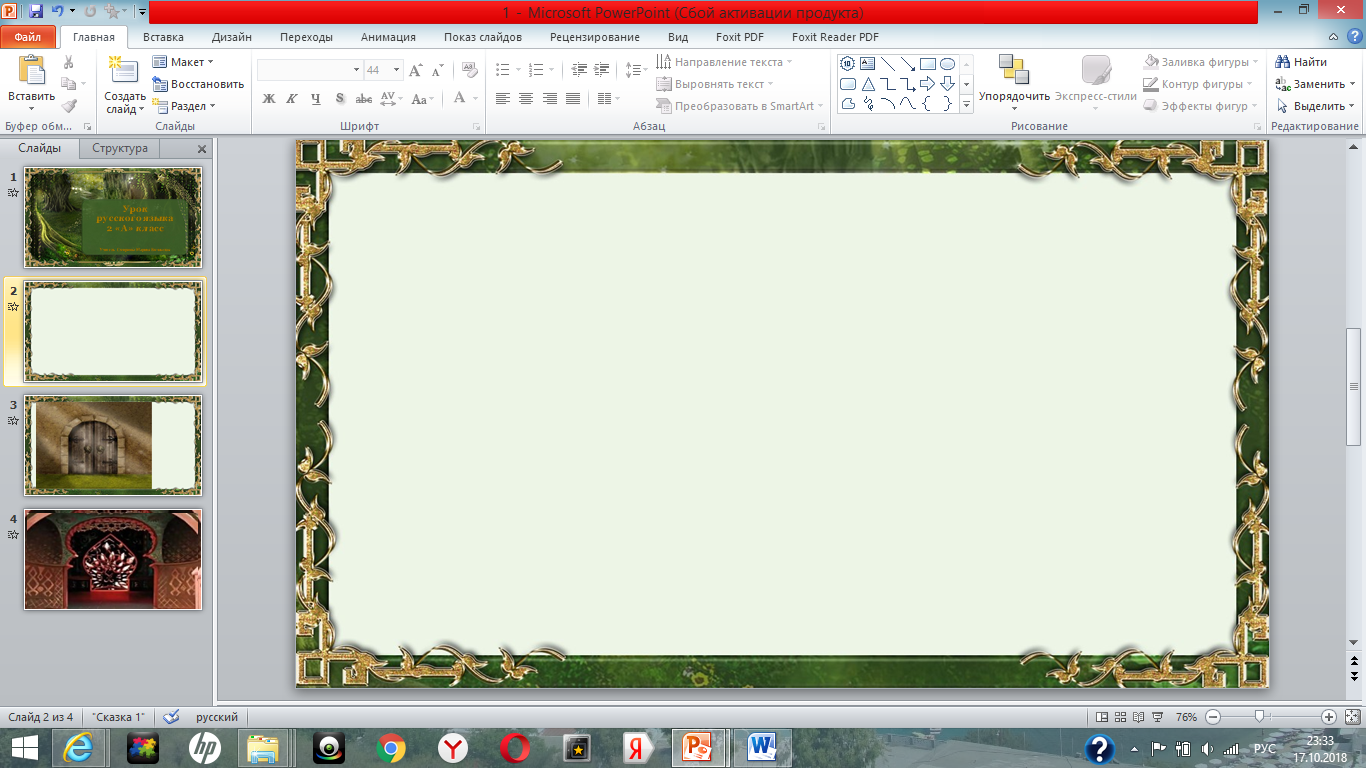 Мальчики посадили деревья. Девочки поливают цветы.
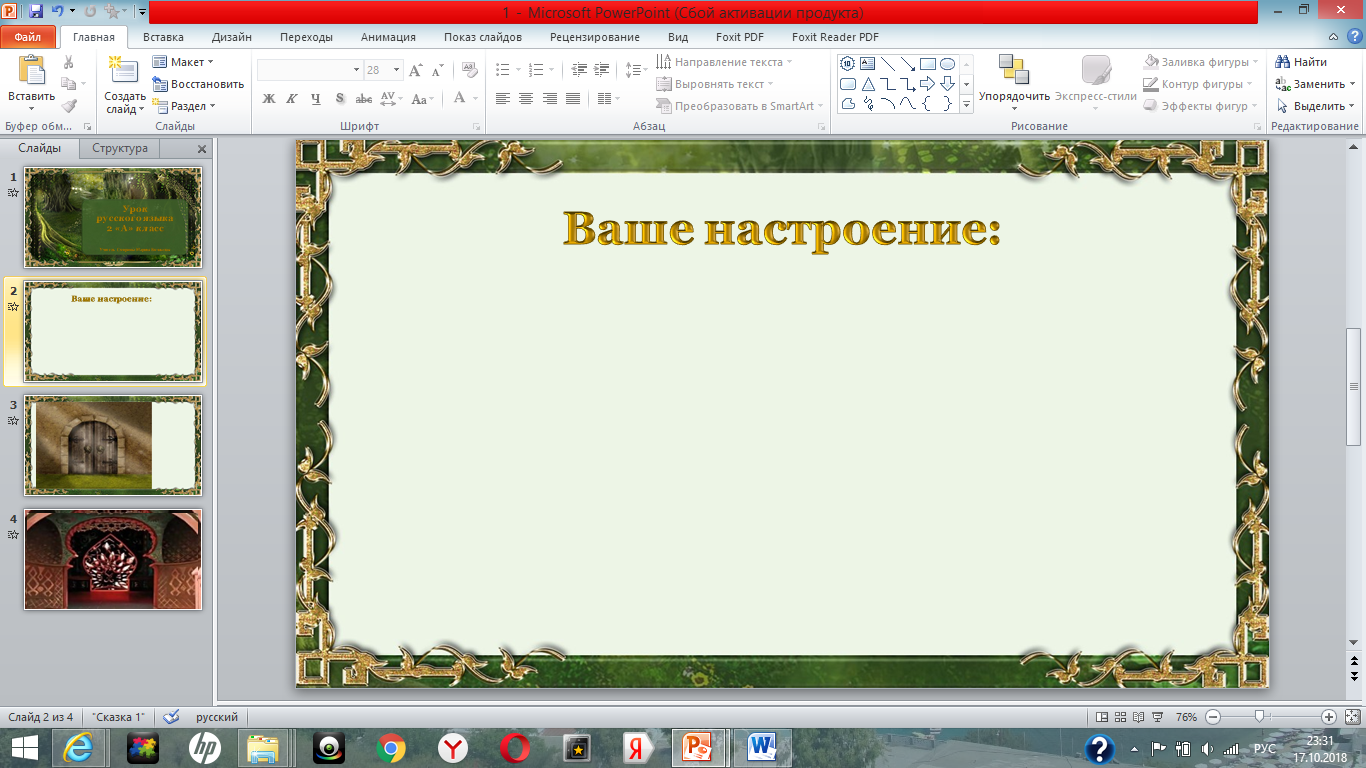 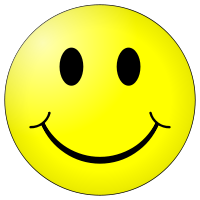 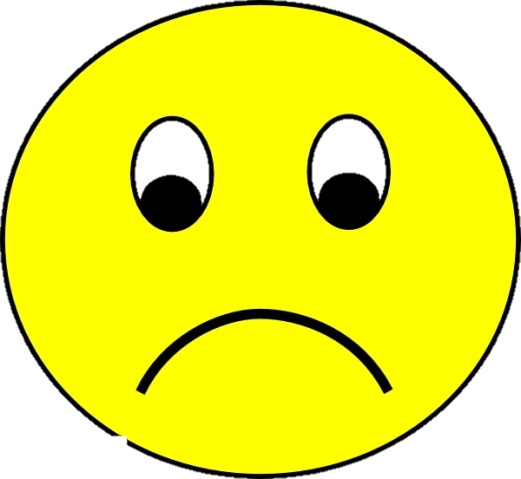 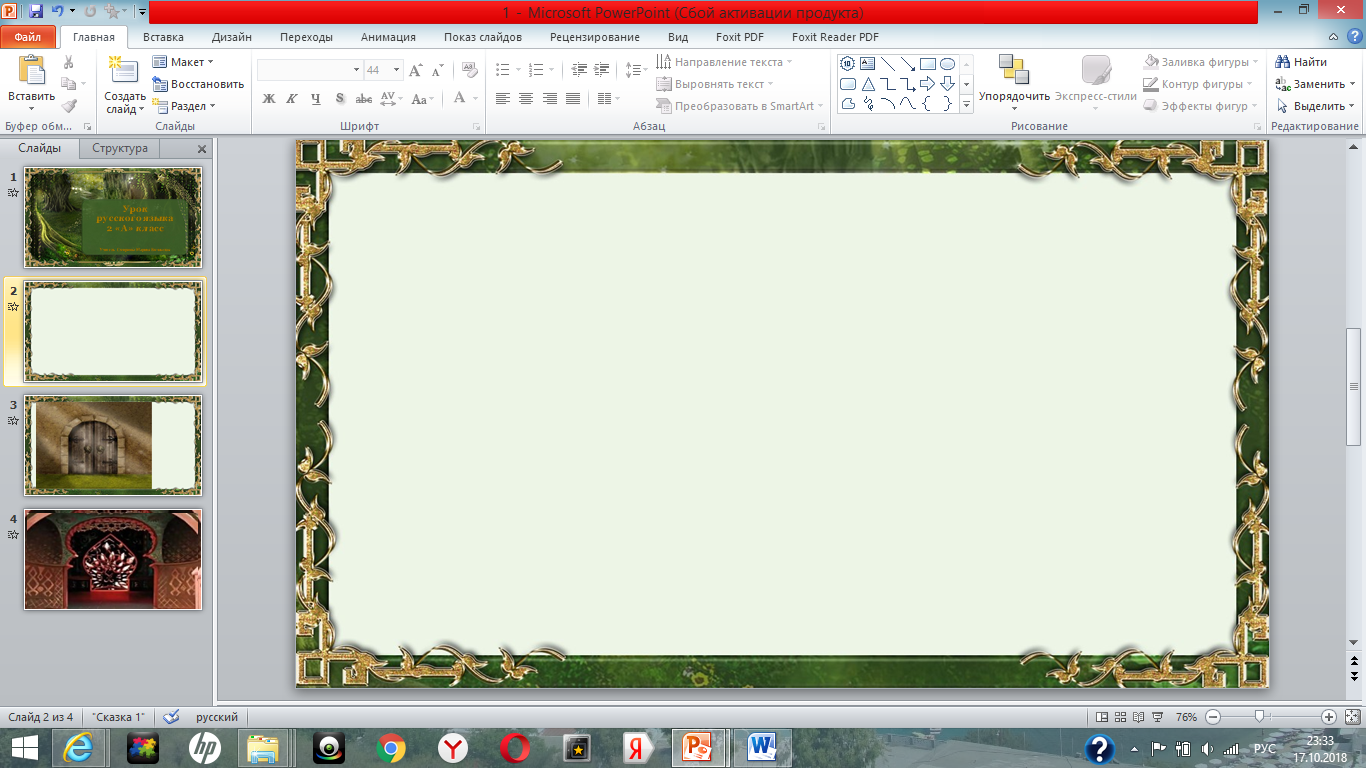 МОЛОДЦЫ!!!
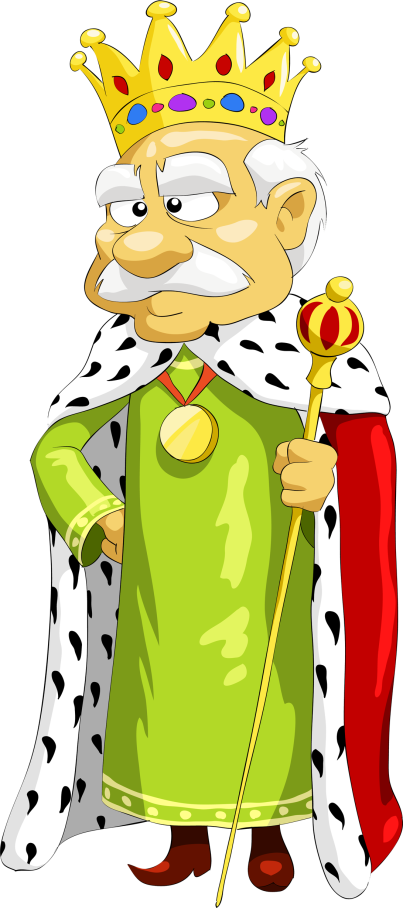 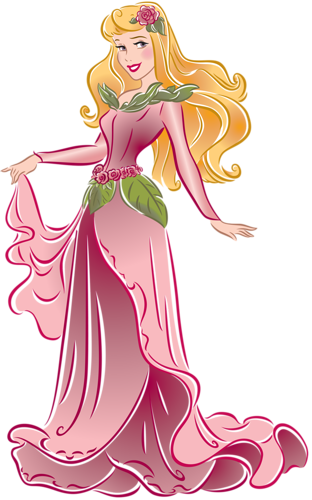